James E. Lyons, Sr. 
AGB Senior Consultant
Equity and Inclusion and the Role of Boards
Massachusetts Department of Higher Education
March 28, 2019
Difficult conversations
Why is it difficult for Boards to have conversations about equity and inclusion?

Personally, how equipped do you feel 
	 to navigate issues of equity and 
	 inclusion 	as a board member?
Key questions to consider:
Are our policies welcoming to all students?

How can we know if our institution is making progress?  What should we assess?  What metrics should we use?
Actions to consider:
Establish an equity and inclusion task force.
Conduct an equity and inclusion policy review.
Develop an institutional statement on equity and inclusion.
Actions to consider (cont’d):
Develop a board policy on equity and inclusion.

Conduct a board self-assessment.
Create an ongoing plan for concerns related to equity and inclusion.
2019 Report: USC Center for Race and EquityFour-year public institutions in Massachusetts
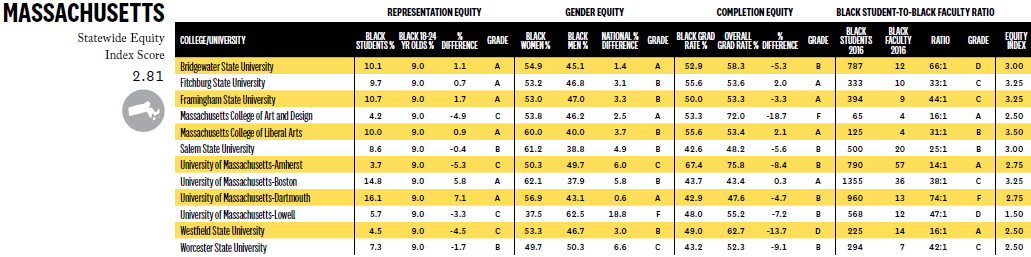 “Interaction Institute for Social Change | Artist: Angus Maguire.”  interactioninstitute.org and madewithangus.com.
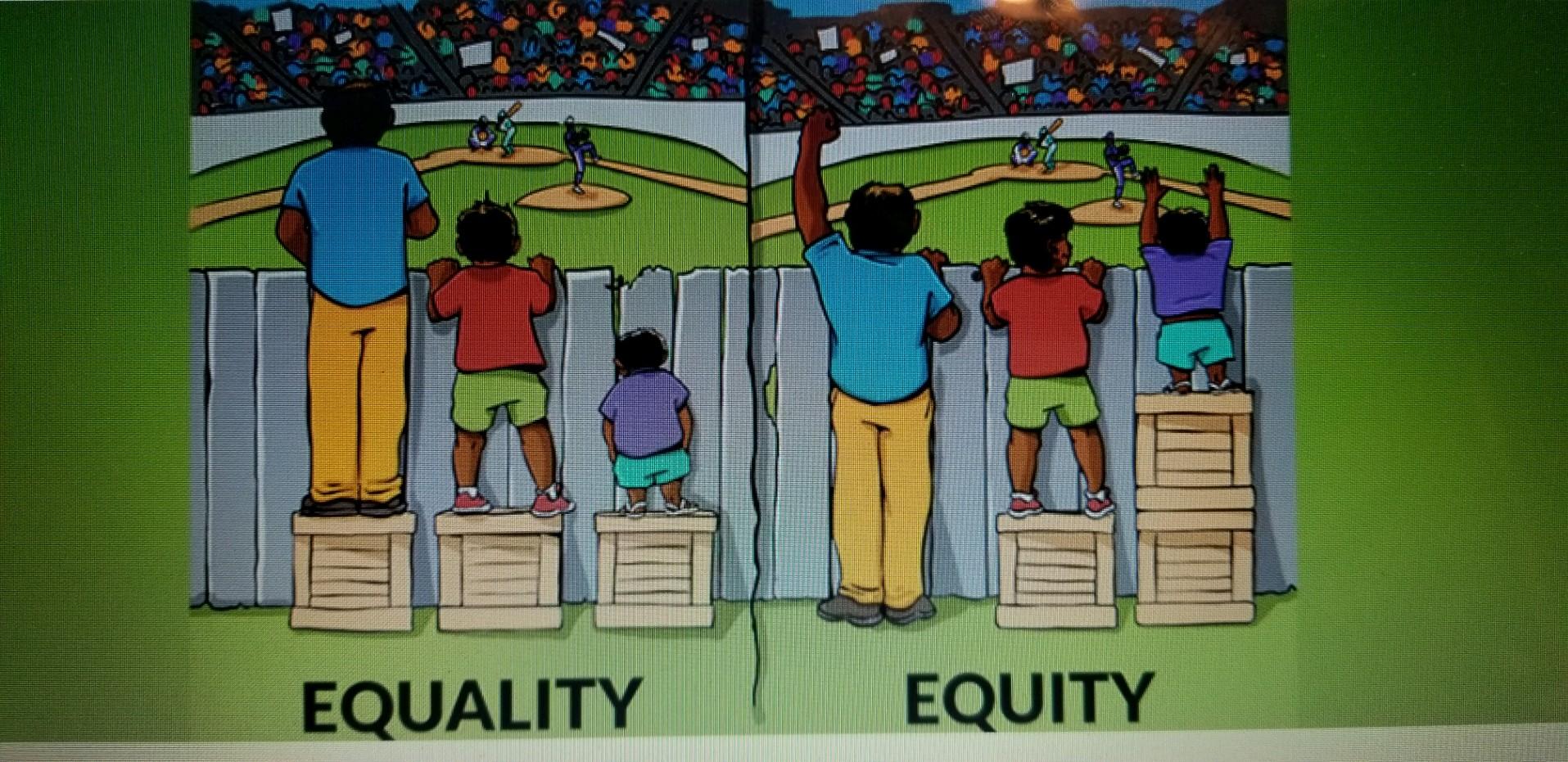